Sistemas Produtores de Água – CAESBeDisponibilidades Hídricas
Setembro/2016
SISTEMAS PRODUTORES DE ÁGUA
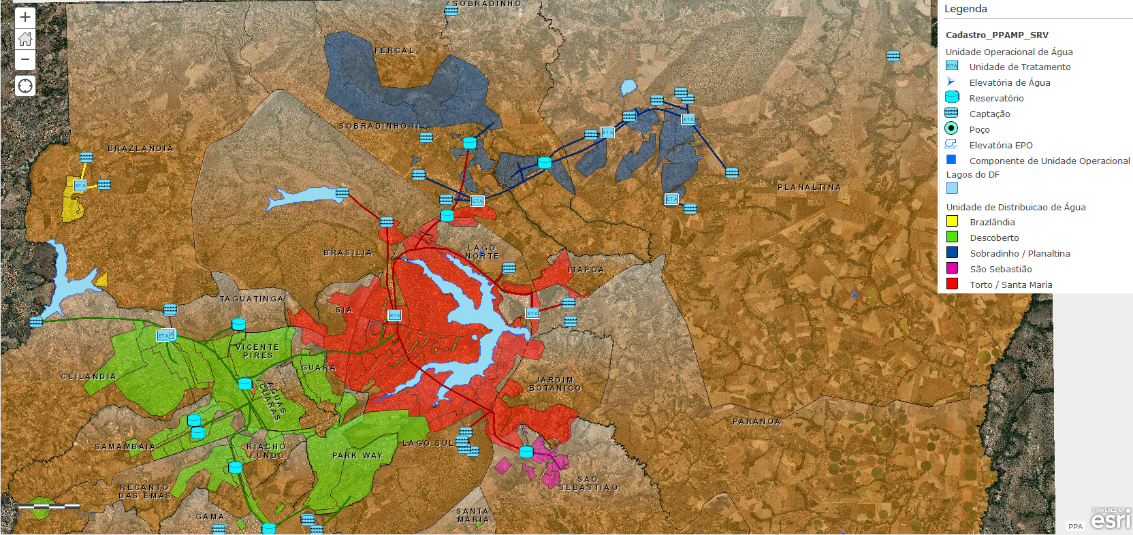 SISTEMA TORTO/SANTA MARIA
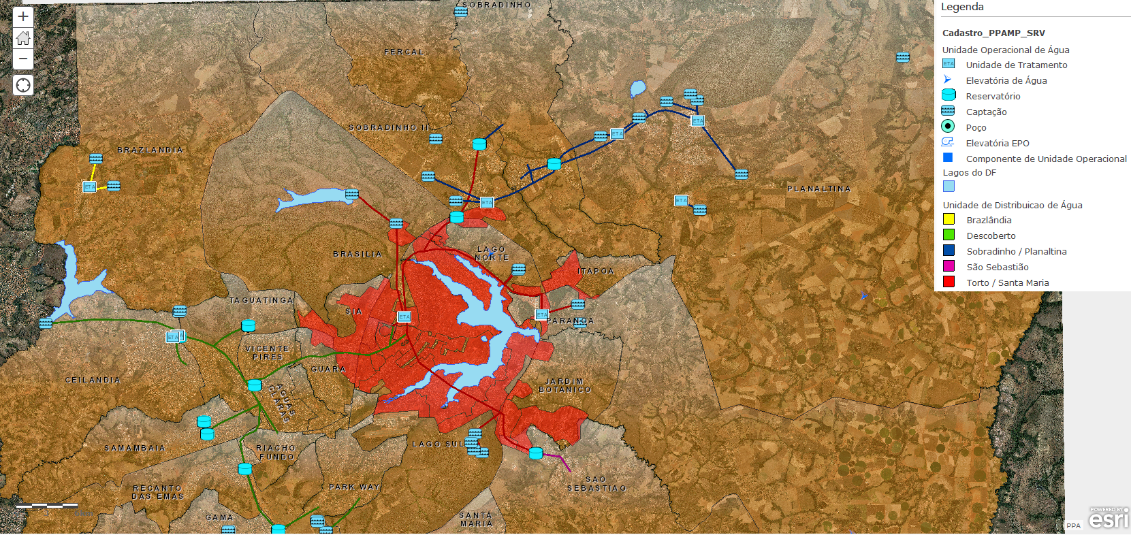 SISTEMA TORTO/SANTA MARIA
SISTEMA DESCOBERTO
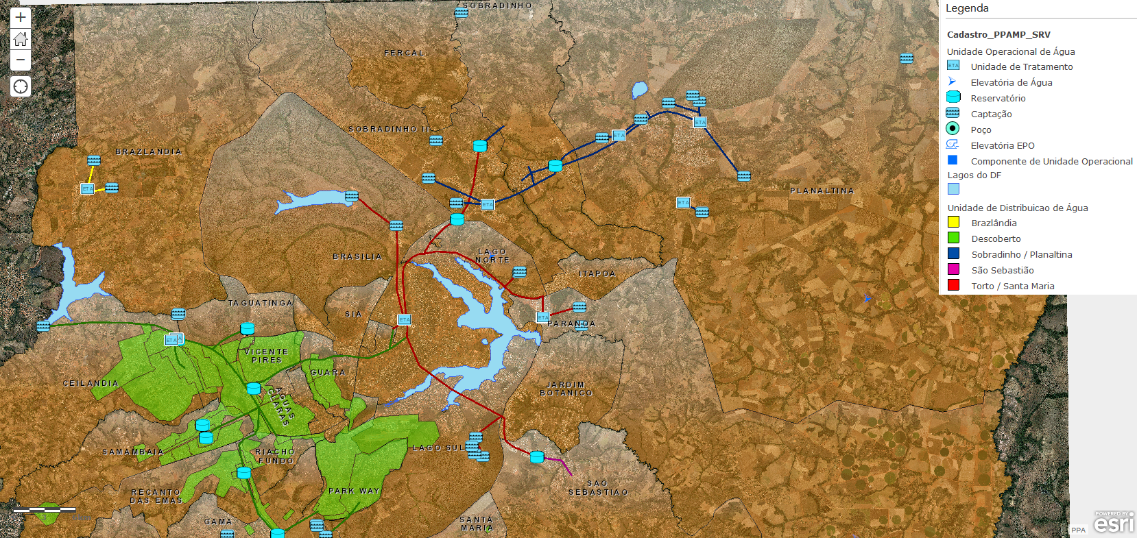 SISTEMA DESCOBERTO
SISTEMA BRAZLÂNDIA
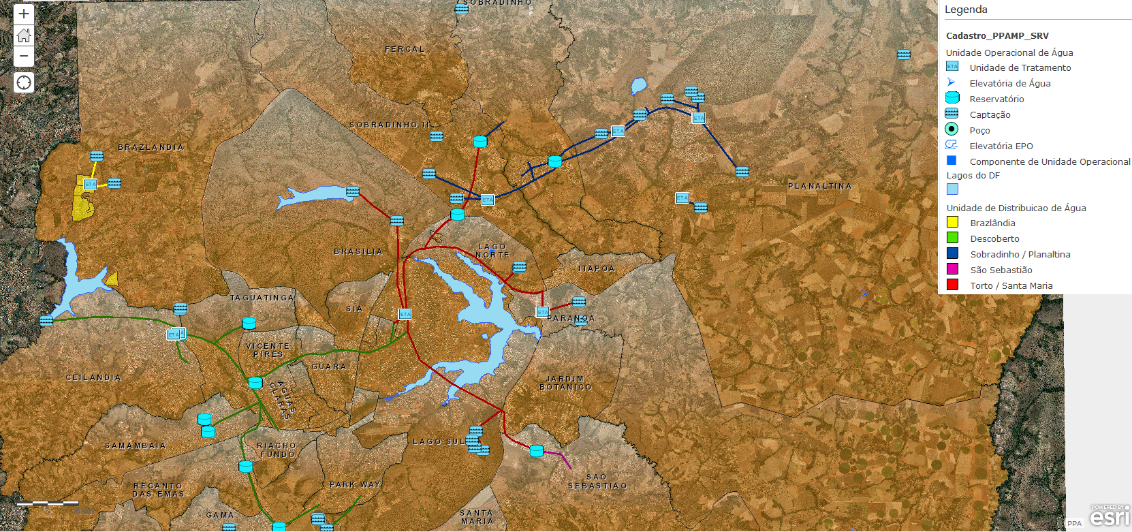 SISTEMA BRAZLÂNDIA
SISTEMA SOBRADINHO/PLANALTINA
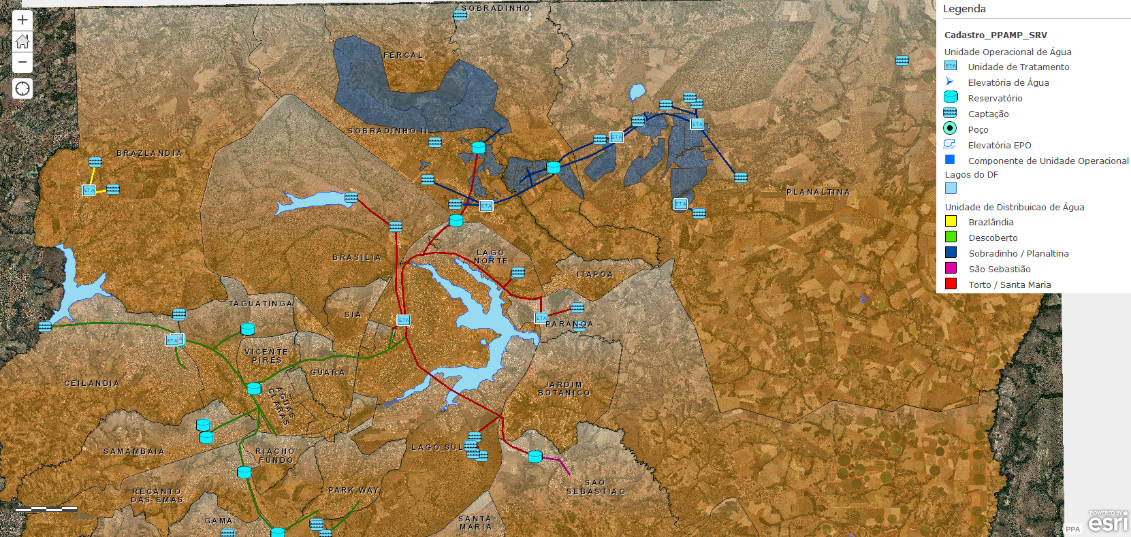 SISTEMA SOBRADINHO/PLANALTINA
SISTEMA SÃO SEBASTIÃO
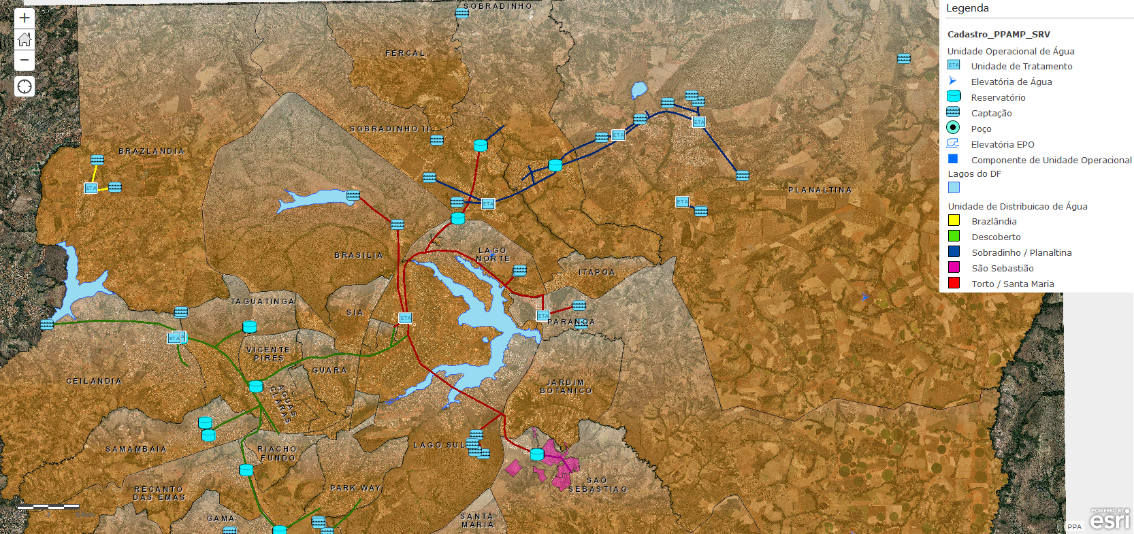 Disponibilidades Hídricas
Disponibilidades Hídricas
Disponibilidades Hídricas
Disponibilidades Hídricas
Disponibilidades Hídricas
Disponibilidades Hídricas
Disponibilidades Hídricas
Precipitação – Série Histórica(Estação Brazlândia e Descoberto)
Disponibilidades Hídricas
Reservatório Descoberto: 
	- Uso do volume morto (13,7 hm³) ~ 34 dias
	- Volume útil (72,29 hm³)

Datas estimadas para atingimento dos volumes:
	- 30%: 	04/10/2016 
	- 20%: 	26/10/2016
 
Ações previstas após atingimento da “situação de restrição”:
	- Racionamento na área de abrangência do Sist. Descoberto
Novos Sistemas Produtores
Sistema Bananal: 
	- Início de execução em Setembro/2016
	- Prazo de obra 14 meses

Sistema Corumbá IV: 
	- Em execução
	- Previsão de finallização em 2018

Sistema Paranoá: 
	- Obras licitadas aguardando liberação de recurso pelo  	Governo Federal
Novos Sistemas Produtores
Revitalização das Captações do Gama (Q=240 L/s): 
	- Crispim, Alagado, Ponte de Terra, Olhos d’água
	- Prazo para implantação ~12 meses


 Implantação do Sistema Taguara (Q=120 L/s): 
	- Prazo para implantação ~12 meses